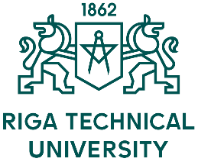 RIGA 
TECHNICAL
UNIVERSITY
(Latvia)
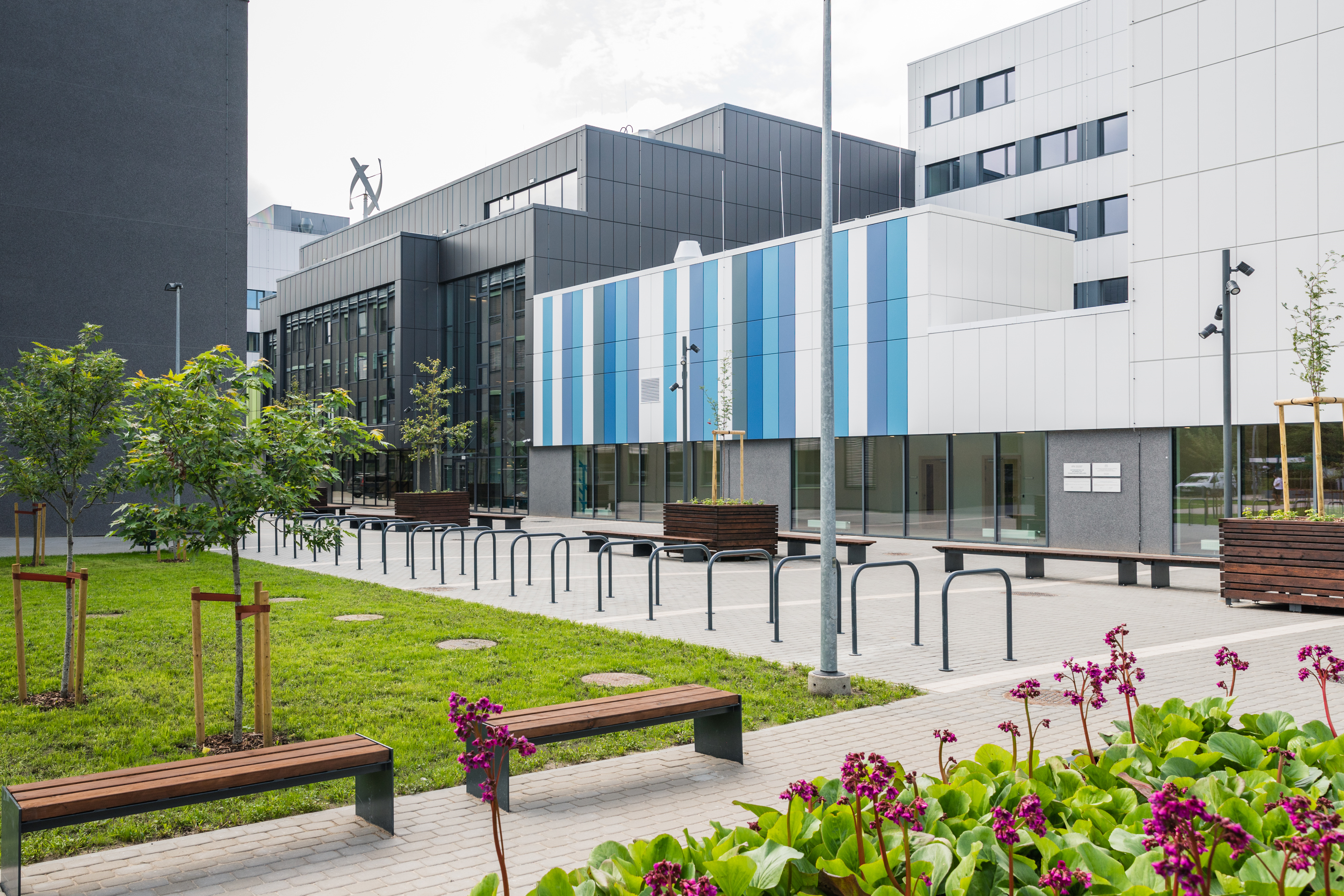 Exchange studies
Facts & Figures
STUDY PROGRAMS
14 000 Students
STUDY PROGRAMS
COMPLETELY TAUGHT IN ENGLISH
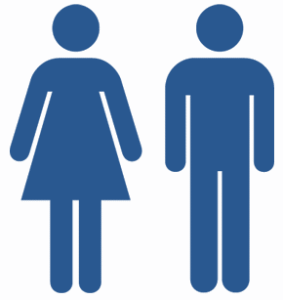 30 % International  students
4
AFFILIATIONS: CESIS, LIEPAJA, VENTSPILS, DAUGAVPILS
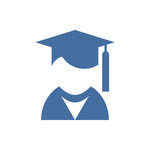 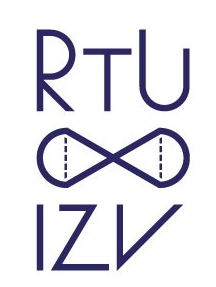 RTU Engineering High School
140 000 More than Alumni
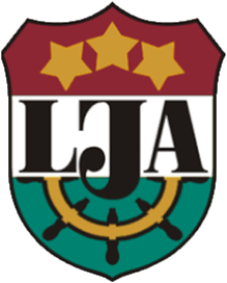 1031 Academic staff & researchers
Latvian Maritime Academy
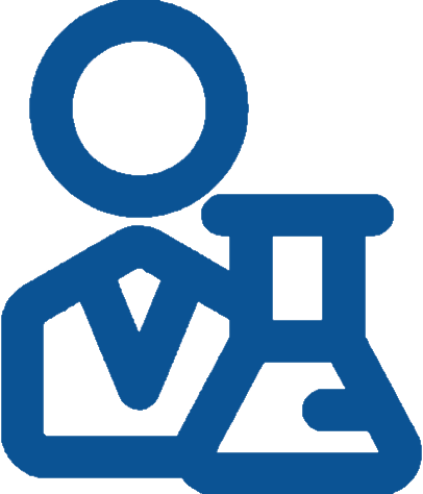 2
Faculties
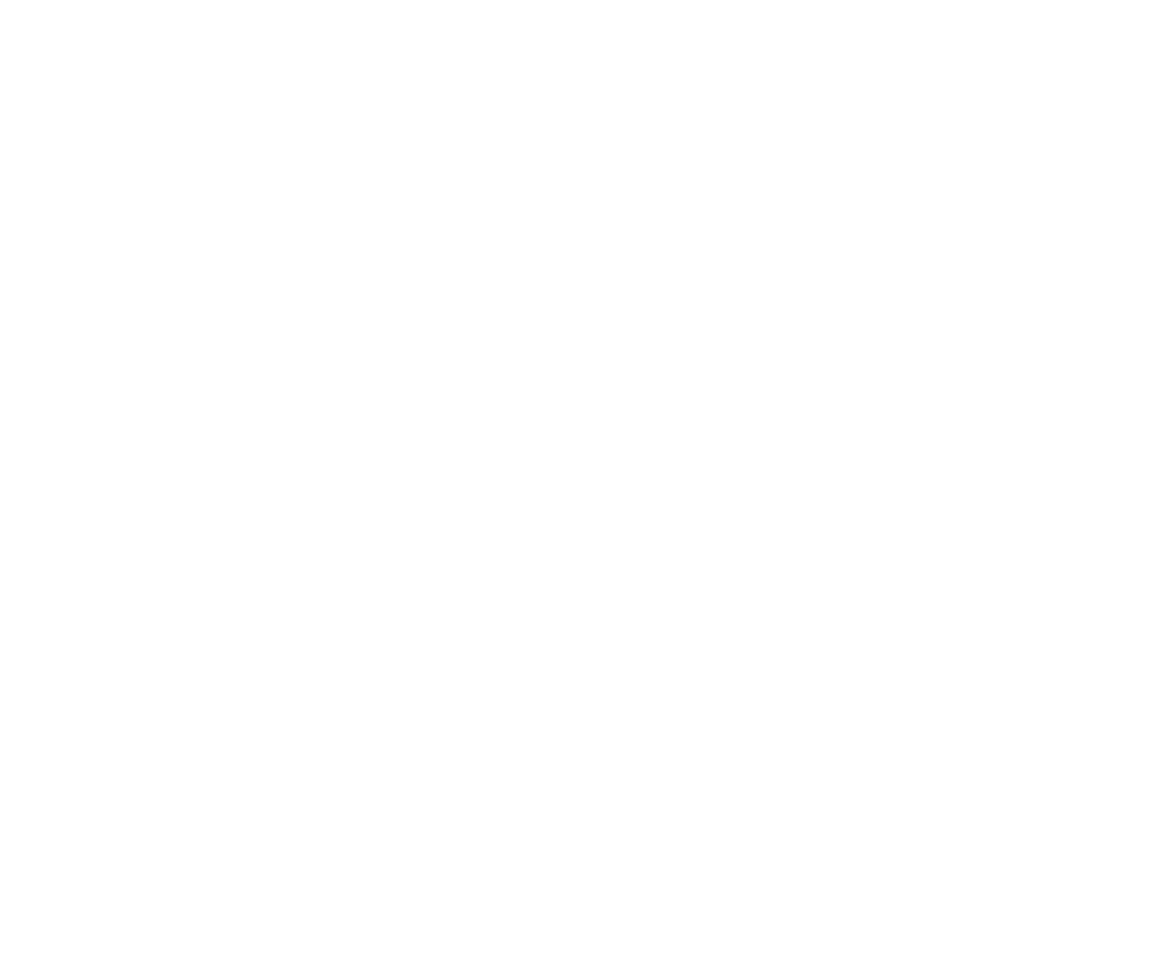 Architecture
Civil engineering
Computer science & information technology
E-Learning technologies & humanities
Engineering economics & management
Electronics & telecommunications
Power & electrical engineering
Material science & applied chemistry
Mechanical engineering, transport & aeronautics
3
Online application
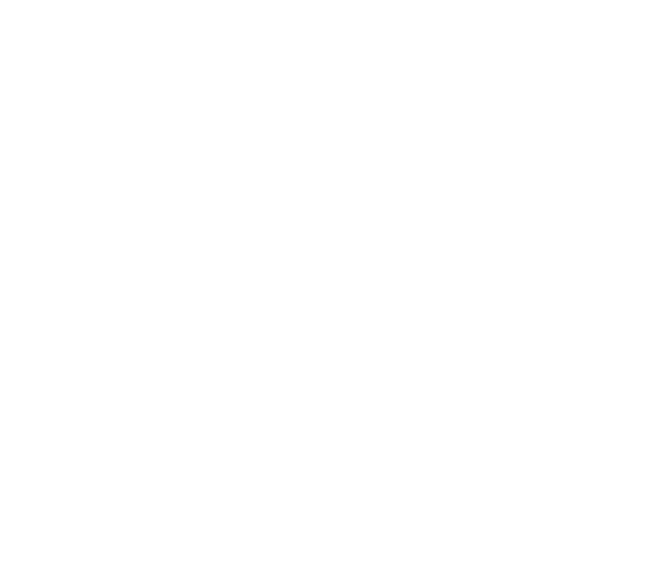 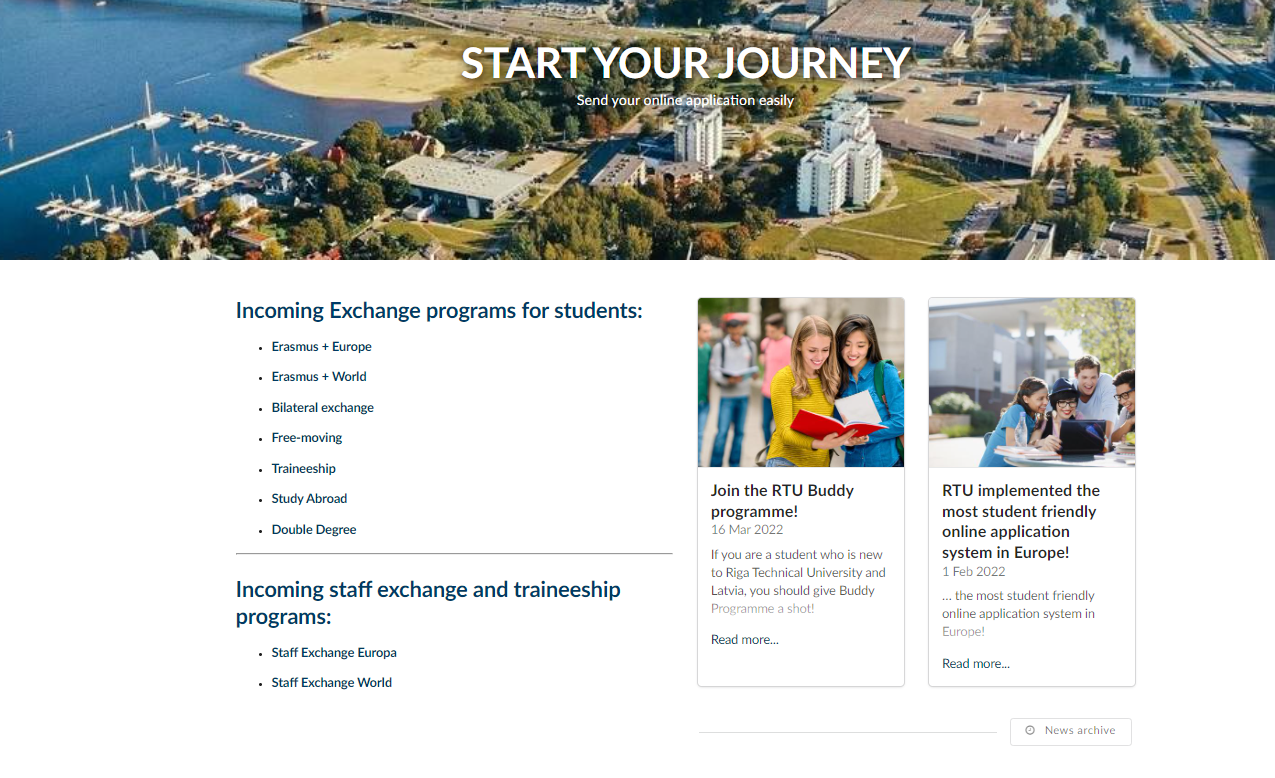 Incomingexchange.rtu.lv
Documents to be uploaded
Proof of nomination from home university
Transcript of marks from home university
English proficiency confirmation
Passport copy  or ID
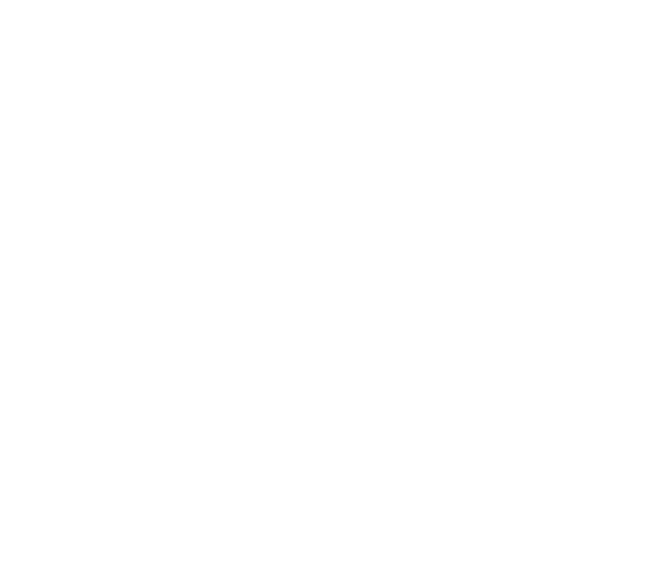 Courses
How to choose the courses?

Choose your courses with the coordinator
Confirm with your home university
Confirm with RTU
Fixed or flexible course list
Extra courses
6
Scholarships/ Support for UA
Scholarships
Application from 1 February till 1 April
Application through the State Education Development Agency 
https://www.studyinlatvia.lv/scholarships

Support Ukraine

Erasmus scholarships – EUR 1050/a month
7
Summer and Winter Schools
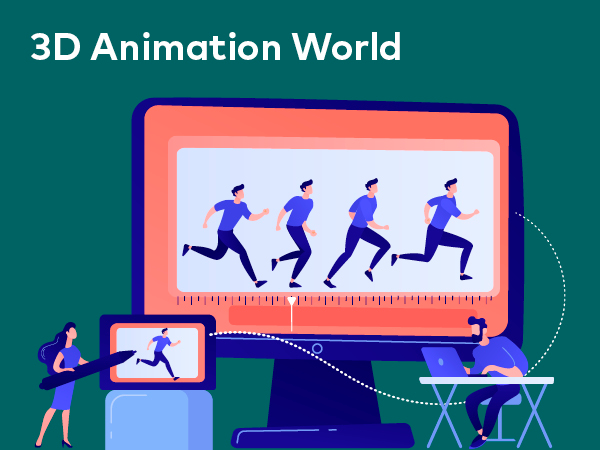 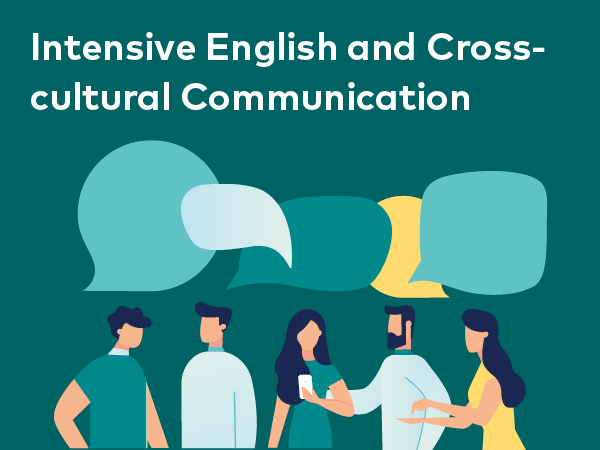 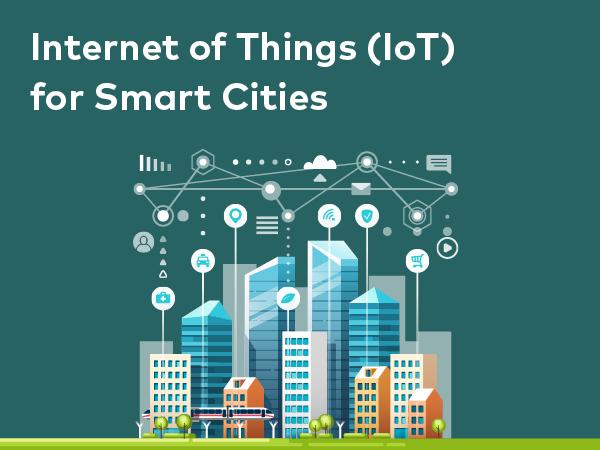 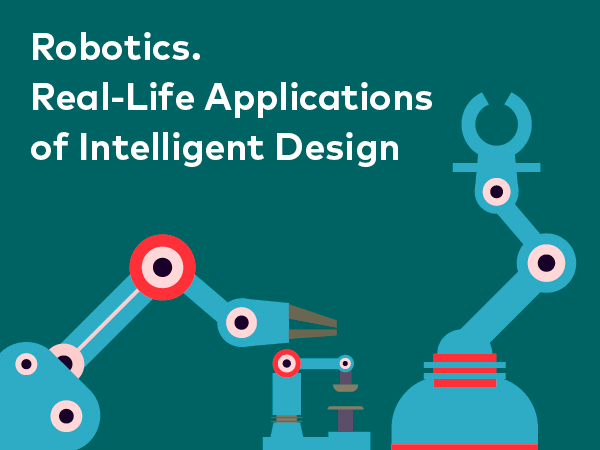 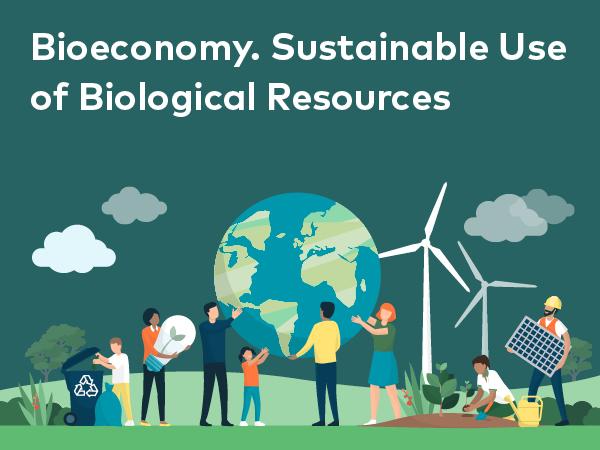 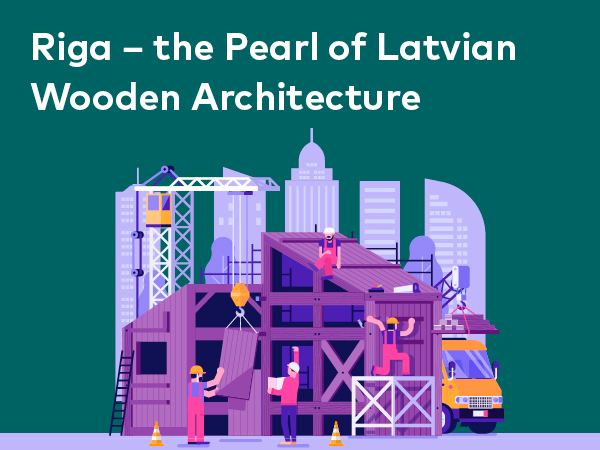 8
Q&A
International Cooperation and Foreign Students Department | Head of Unit
natalja.muracova@rtu.lv     Erasmus+ Coordinator
ilze-ella.negribe@rtu.lv
9